Ochrana životního prostředí
V právu civilního letectví
Ochrana životního prostředí - dělení
Podle chráněných složek ŽP
Ochrana ovzduší
Ochrana vod
Ochrana půdy
Ozónové vrstvy

Podle zdrojů způsobilých ŽP narušit
Ochrana před hlukem
Ochrana před odpady
Ochrana před chemickými látkami
Ochrana před geneticky modifikovanými organismy
Zdroje ohrožující ŽP, vyplývající z letecké dopravy
Hluk
Hluk v těsné blízkosti letišť
Hluk z motorů letadel při přistávání a vzletu letadel

Chemické látky ohrožující ovzduší
Chemické látky vypouštěné při provozu letadel a dalších zařízení / chemické látky vypouštěné při výrobě a likvidaci letadel a dalších zařízení
CO2
Oxidy dusíku
Emise a imise
Emise: uvolňování znečišťujících látek (globální)
stanovení limitů pro použití některých látek při výrobě částí letadel

Imise: následky těchto emisí, tedy znečišťující látky, které se dostaly do životního prostředí (lokální)
nejvyšší přípustná míra hluku/znečištění v určité oblasti

->> emisní a imisní limity
Právní úprava ochrany životního prostředí
Mezinárodní úprava
Evropská úprava
Vnitrostátní úprava
Mezinárodní úprava
Vývoj právní úpravy ochrany ŽP v letectví
ICAO
70. léta - jednání o harmonizovaném přístupu k řešení hluku způsobeném leteckou dopravou a ochraně ovzduší v blízkém okolí letišť
1970 - Výbor pro hluk z letecké dopravy
1977 - Výbor pro emise z leteckých motorů
1983 – sloučení obou výborů pod Výbor pro ochranu životního prostředí v letectví
1994 – počátek spolupráce s orgány OSN v oblasti ŽP
Mezinárodní právní prameny
Příloha č. 16 k Chicagské úmluvě - Ochrana životního prostředí
Svazek I - Hluk z letadel (1971, 7. novelizace)
Hlukové limity dle typu letounu
Zkušební postupy a postupy pro certifikaci
Zásady měření hluku
Zásady měření hluku v oblasti letišť

Svazek II – Emise leteckých motorů (1981, 3. novelizace)
Limity CO2 a oxidů dusíku pro certifikaci motorů
Akční skupina pro leteckou dopravu
Air Transport Action Group – ATAG
Sdružení
leteckých dopravců
provozovatelů letišť
výrobců letadel
poskytovatelů letových navigačních služeb
Provádění studií, spolupráce s ICAO a státními orgány
Evropská úprava
Vývoj právní úpravy ochrany ŽP v letectví
1977 - Druhý akční program ochrany životního prostředí (problematika hluku)
1987 - Čtvrtý akční program ochrany životního prostředí
1996 – Zelená kniha Budoucí politika ochrany před hlukem
1999 – Sdělení Komise Letecká doprava a životní prostředí
2002 - Šestý akční program ochrany životního prostředí
Institucionální zakotvení
Evropská komise
Ředitelství životního prostředí
Vnitrostátní úprava
Institucionální zakotvení
ŽP: 
Ministerstvo životního prostředí
Ministerstvo zdravotnictví (hlukové mapy)
ŽP v oblasti letecké dopravy: 
Ministerstvo dopravy (rozhodnutí o snížení hlukových imisí na letištích, akční plány pro letiště)
Krajské úřady (zajištění údajů o zdrojích hluku, aktualizace akčních plánů, služby pro veřejnost)
Krajské hygienické stanice (kontrola dodržování maximálních hlukových limitů)
HLUK
Právní úprava hluku
Hluk vnitřní - hluk, produkovaný lidskou činností, který je pociťován určitým okruhem osob v uvnitř budov, kde je zároveň jeho expozice

Hluk venkovní - hluk, produkovaný lidskou činností, který je pociťován neurčitým okruhem osob v jejich soukromém prostředí
Automobilová doprava  - 80 %
Železniční doprava – 15 %
Letecká doprava – 4 %
Průmysl – 0,5 %
Mezinárodní úprava
Právní úprava hluku – emise(pravidla pro certifikaci letadel a jejich částí)
Příloha č. 16 k Chicagské úmluvě - Ochrana životního prostředí
Svazek I - Hluk z letadel (1971, 7. novelizace)
Hlukové limity dle typu letounu
Zkušební postupy a postupy pro certifikaci
Zásady měření hluku
Zásady měření hluku v oblasti letišť
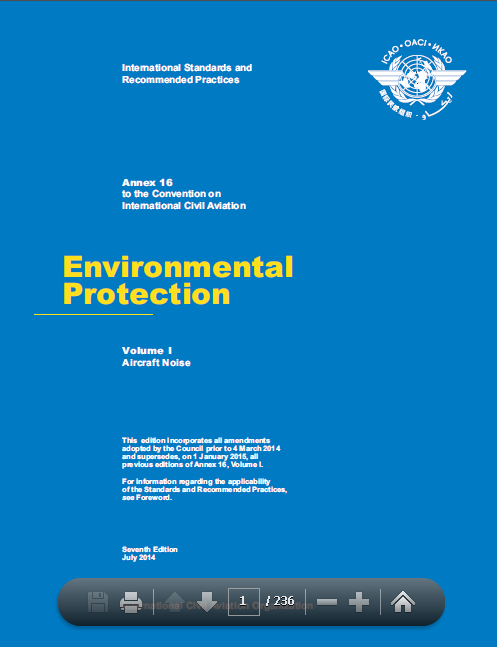 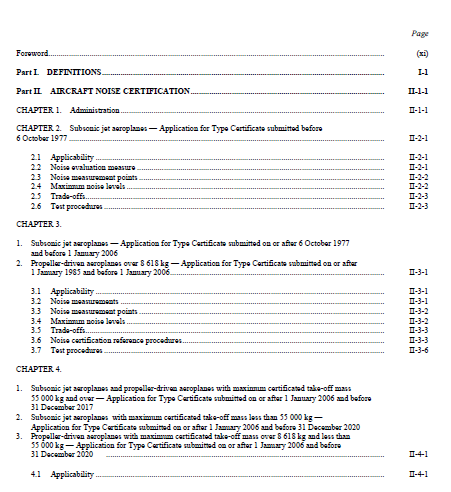 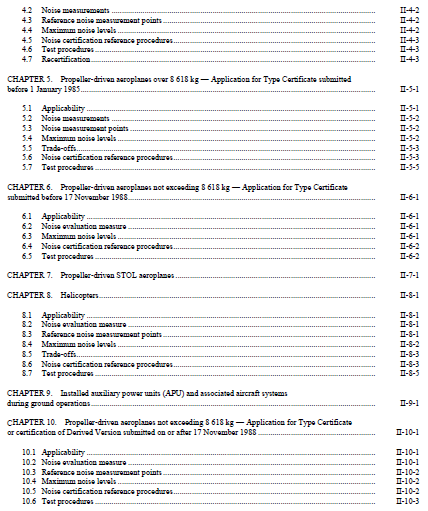 Právní úprava hluku – emise(pravidla pro certifikaci letadel a jejich částí)
Rezoluce ICAO A33-7
koncept „vyváženého přístupu k řízení hluku letadel“ 
Další činnost ICAO:
poradenské materiály
technické dokumentace
technické manuály
Evropská úprava
Právní úprava hluku - emise
Směrnice EP a Rady 2000/14/ES o sbližování právních předpisů členských států týkajících se emisí hluku zařízení, která jsou určena k použití ve venkovním prostoru, do okolního prostředí
všechny výrobky musí obsahovat údaje o garantované nejvyšší přípustné hladině hluku
žádný výrobek nesmí přesáhnout nejvyšší přípustné hodnoty emisí hluku
povinnosti výrobce, příp. dovozce na prokázání posouzení shody s technickými požadavky autorizovanou osobou
označení CE
Právní úprava hluku - imise
Směrnice EP a Rady 2002/49/ES o hodnocení a řízení hluku ve venkovním prostředí
členské státy Evropské unie jsou povinny vypracovat strategické hlukové mapy a akční plány hlukové zátěže
je třeba zajistit jednotný způsob měření a hodnocení hluku za účelem vypracování podrobné analýzy a vytvoření opatření na úrovni EU
Právní úprava hluku - imise
Nařízení EP a Rady (EU) č. 598/2014 o pravidlech a postupech pro zavedení provozních omezení ke snížení hluku na letištích Unie v rámci vyváženého přístupu
členské státy vymezí cíle ke snížení hluku a určí opatření ke zmírnění dopadu hluku
povinnost snižování hlučnosti u zdroje provozováním moderních méně hlučných letadel,
Povinnost zavedení provozních omezení,  včetně omezení nočních letů
Vnitrostátní úprava
Právní úprava hluku - emise
Nařízení vlády č. 9/2002 Sb., kterým se stanoví technické požadavky na výrobky z hlediska emisí hluku 
nařízení vydané na základě zákona č. 22/1997 Sb., o technických požadavcích na výrobky
provedení směrnice EP a Rady 2000/14/ES o sbližování právních předpisů členských států týkajících se emisí hluku zařízení, která jsou určena k použití ve venkovním prostoru, do okolního prostředí
Právní úprava hluku - imise
Zákon č. 258/2000 Sb., o ochraně veřejného zdraví

Nařízení vlády č. 272/2011 Sb., o ochraně zdraví před nepříznivými účinky hluku a vibrací

Vyhláška Ministerstva zdravotnictví č. 523/2006 Sb. o hlukovém mapování

Soukromoprávní prostředky ochrany před hlukem
Právní úprava hluku - imise
Zákon č. 258/2000 Sb., o ochraně veřejného zdraví
„zvuk, který může být škodlivý pro zdraví a jehož hygienický limit stanoví prováděcí právní předpis“ 

Nařízení vlády č. 272/2011 Sb., o ochraně zdraví před nepříznivými účinky hluku a vibrací
limity hluku pro jednotlivé prostory a určitá časová pásma
prostory rozděleny na tři skupiny:  chráněné vnitřní prostory  a chráněné venkovní prostory staveb  a chráněné venkovní prostory
provozovatelé letiště (hluk z budov a provozních vozidel a dalších pomocných zařízení) nebo provozovatele letounů nebo vrtulníků
výjimky (splnění konkrétních protihlukových opatření)
provozovatel letiště s více než 50 tisíci vzlety ročně
povinnost navrhnout opatření ke zřízení hlukového pásma
Vyhláška Ministerstva zdravotnictví č. 523/2006 Sb. o hlukovém mapování
V jednotlivých etapách mapování by mělo dojít k asi 10 % snížení zasažených obyvatel nadlimitními hodnotami hluku
zmapování hluku „z hlavního letiště určeného členským státem“ - Letiště Václava Havla
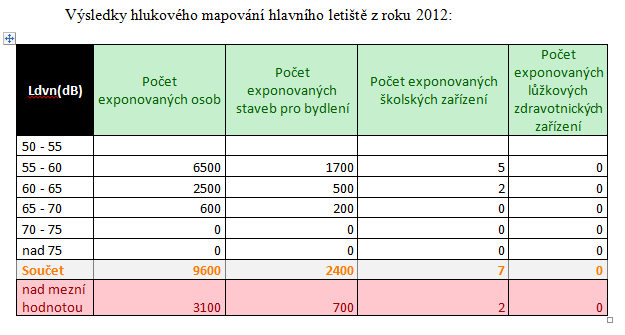 CO2
oxid uhličitý (CO2), oxid siřičitý (SO2) a oxidy dusíku
ICAO a EK: „Cílem není úplný zákaz veškerého znečišťování, ale jeho omezení na takovou míru, která je dle nejlepších dostupných technických postupů v daném období možná“
Mezinárodní úprava
1997 - Kjótský protokol 
povinnost smluvních stran „usilovat o omezení nebo snížení emisí skleníkových plynů, pocházejících ze spalování paliv v letecké a námořní dopravě, a to prostřednictvím práce Mezinárodní organizace pro civilní letectví (ICAO) a Mezinárodní námořní organizace (IMO).“
2010 – ICAO: dohoda o letectví a změně klimatu
cíl dvouprocentní zvýšení palivové efektivity za současné stabilizace globálních emisí oxidu uhličitého do roku 2020
státům neukládá v této věci žádné povinnosti
Příloha č. 16 k Chicagské úmluvě – Ochrana životního prostředí
Svazek II – Emise leteckých motorů (1981, 3. novelizace)
limity CO2 a oxidů dusíku pro certifikaci motorů
dva typy leteckých motorů, na základě jejich konstrukce k dosažení podzvukové nebo nadzvukové rychlosti
Prohlášení ICAO A38-18, o pokračování politik a postupů ICAO týkající se ochrany životního prostředí – změna klimatu
vytvoření tzv. Global Market-Based mechanismu ke snížení emisí CO2
poplatky
obchodování s emisemi 
kompenzace
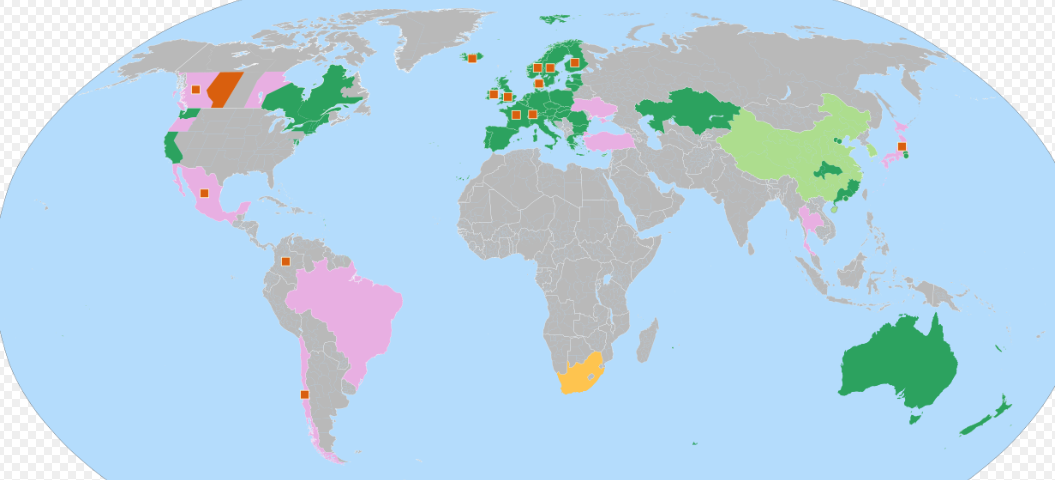 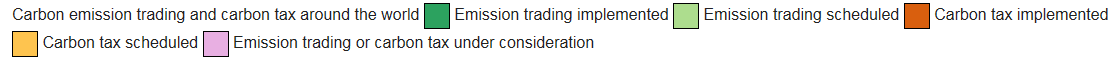 Evropská úprava
Směrnice 2008/50/ES o kvalitě vnějšího ovzduší a čistším ovzduší pro Evropu
cíle v oblasti zajištění kvality ovzduší, zlepšení lidského zdraví a životního prostředí do roku 2020
Směrnice 2008/101/ES – novelizace směrnice Evropského parlamentu a Rady 2003/87/ES ze dne 13. října 2003 o vytvoření systému pro obchodování s povolenkami na emise skleníkových plynů ve Společenství, jejímž prostřednictvím se sektor civilního letectví zahrnuje do Evropského systému emisního obchodování
Rozhodnutí ve věci C-366/10 Air Transport Association of America  / Společné moskevské prohlášení
Vnitrostátní úprava
Zákon č. 201/2012 Sb., o ochraně ovzduší
práva a povinnosti provozovatelů zdrojů znečišťování ovzduší, nástroje ke snižování množství ovzduší znečišťujících látek
 
Zákon č. 73/2012 Sb., o látkách, které poškozují ozonovou vrstvu, a o fluorovaných skleníkových plynech, doplněný vyhláškou č. 257/2012 Sb., o předcházení emisím látek, které poškozují ozonovou vrstvu, a fluorovaných skleníkových plynů

Zákon č.  383/2012 o podmínkách pro obchodování s povolenkami